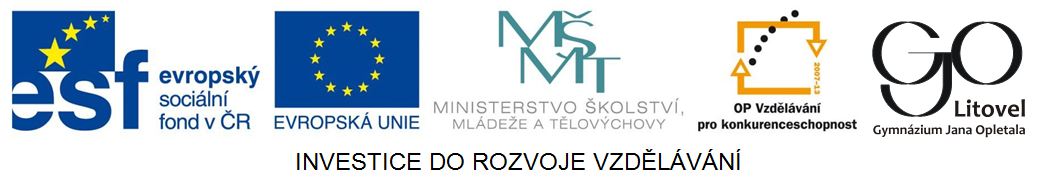 DOPRAVA
druhy dopravy 3
Po2 DUM č. 14
Potrubní doprava
doprava ropy a plynu z míst těžby nebo ropných terminálů
přeprava vody nebo páry
levná
nejdelší síť: USA, Rusko, Ukrajina
budování nových tras, strategický význam
Potrubní doprava
Spojte názvy ropovodů a plynovodů s patřičnou trasou

Ropovod Družba (jižní větev)
Plynovod Nord Stream
Plynovod Blue Stream
Ropovod Ingolstadt
Ropovod Baku – Tbilisi – Ceyhan
Aljašský ropovod
Ázerbajdžán – Gruzie - Turecko
Rusko – dno Baltského moře – Německo
Rusko – Slovensko -  Litvínov
břeh Sev. led. oceánu – Aljašký záliv
Rusko – dno Černého moře – Turecko
Německo – Kralupy nad Vltavou
Řešení
Potrubní doprava
Řešení

Ropovod Družba (jižní větev)    -	Rusko – Slovensko -  Litvínov
Plynovod Nord Stream	       -	Rusko – dno Baltského moře – Německo
Plynovod Blue Stream	      -	Rusko – dno Černého moře – Turecko
Ropovod Ingolstadt	   -	Německo – Kralupy nad Vltavou
Ropovod Baku – Tbilisi – Ceyhan - Ázerbajdžán – Gruzie – Turecko
Aljašský ropovod	-	břeh Sev. led. oceánu – Aljašký záliv
Potrubní doprava
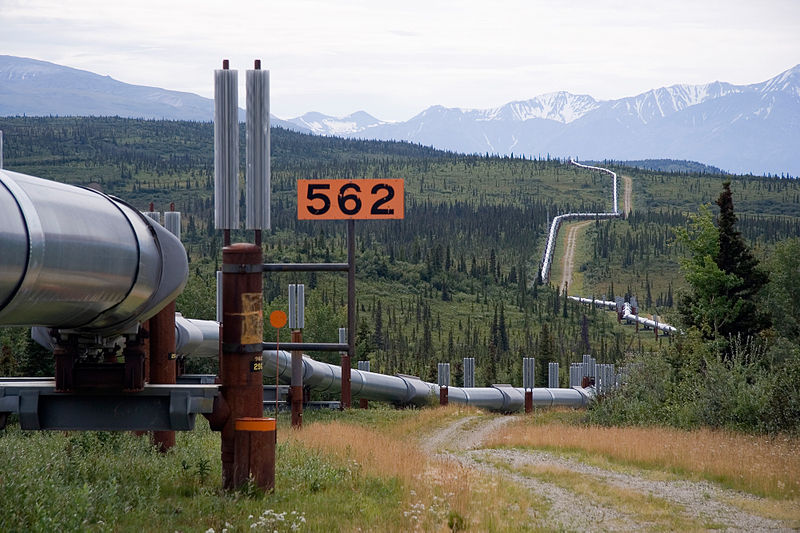 Obr. 1 Aljašský ropovod, délka 1300 km, jde napříč Aljaškou
	problém: narušení migrace zvěře
Letecká doprava
hlavně osobní, 8 % světového výkonu díky velkým vzdálenostem
nákladní – kargo (pošta, květiny)
hlavně mezinárodní charakter, vnitrostátní: USA, Rusko a další velké státy
největší letiště: 1. Atlanta, New Yourk, Chicago, Londýn, Frankfurt nad Mohanem, Paříž, Amsterdam, Madrid
Letecká doprava
výhody: rychlost na velkou vzdálenost, komfort, bezpečnost…
nevýhody: cena, neekologičnost, terorismus vliv přírodních podmínek
problém: cena paliva, terorismus – drahé letenky, časové komplikace, potíže zavedených státních společností
Kterým státům patří ?
Swissair, Lufthansa, Flying Emirates, ČSA, Aeroflot
Letecká doprava
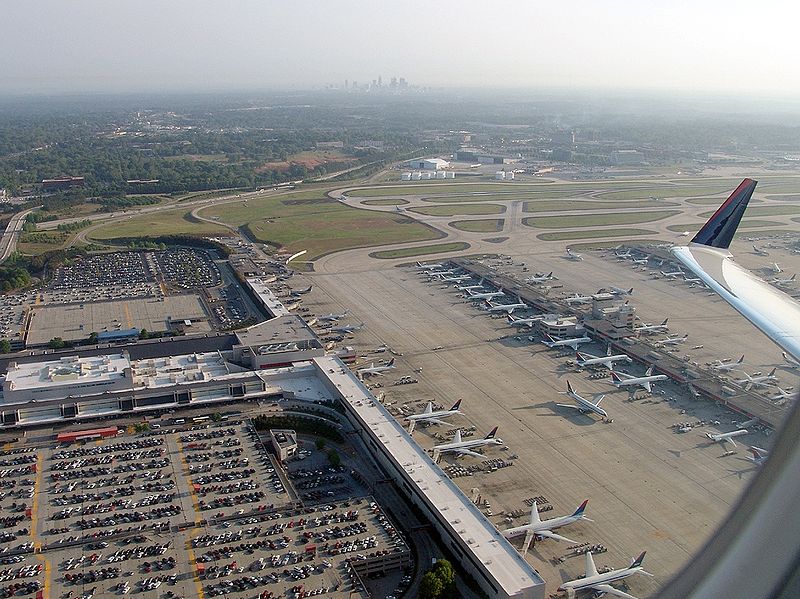 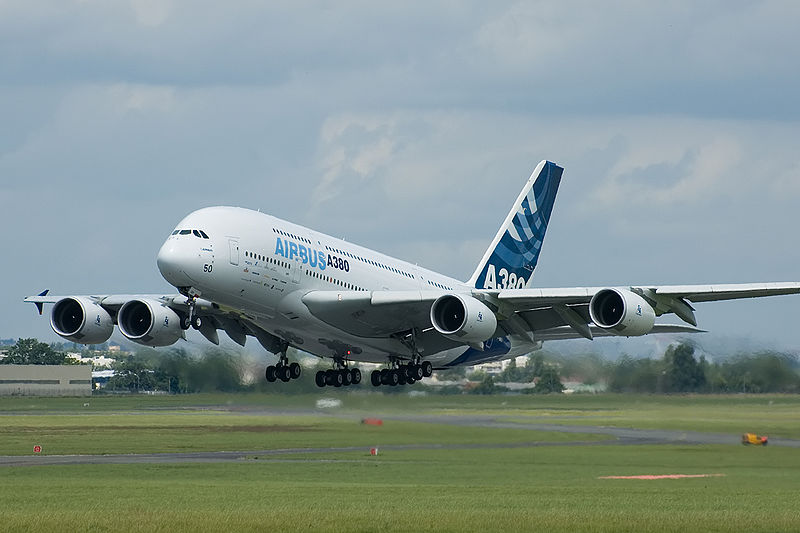 Obr. 12 Airbus A380, délka: 73 m, rozpětí: 79 m, až 850 pasažérů
Obr. 11: Hartsfield-Jackson Atlanta International Airport
Doprava informací
rychlý rozvoj, informační věk 
internet, mobilní telefony, rádio, televize.
spojení: družice, kabely, pozemní vysílače
Zdroje:
Obr. 1 Aljašský ropovod [cit. 2013-12-01]. Dostupný pod licencí Creative Commons Uveďte autora-Zachovejte licenci 2.5 Generic z WWW: http://cs.wikipedia.org/wiki/Soubor:Trans-Alaska_Pipeline_System_Luca_Galuzzi_2005.jpg
Obr. 2 Hartsfield-Jackson Atlanta International Airport [cit. 2013-12-01]. Dostupný pod licencí Creative Commons Uveďte autora – Zachovejte licenci z WWW: http://commons.wikimedia.org/wiki/File:Hartsfield-Jackson_overview.jpg?uselang=cs
Obr. 3 Airbus A380 [cit. 2013-12-01]. Dostupný pod licencí Public Domain z WWW: http://commons.wikimedia.org/wiki/File:Airbus_A380.jpg

Geo 2013[online] [cit. 2013-11-22]. Dostupné z: http://geo.webz.cz/